Конкурсно-игровая программа,
посвященнная Дню Матери
Дочки, сыночки, мамочки!
Наш праздник, посвящен  одному из самых добрых праздников в нашей стране – Дню Матери. 
         Ведь все мы знаем, что мама – это самый важный человек в жизни ребенка. Даже первое слово, которое он произносит – это слово «мама»! В этом слове так много силы, любви, ласки, что порой даже удивляешься как всего лишь одно слово может передать столько чувств, эмоций.  И в этот праздничный  день хочется сказать слова благодарности всем матерям, которые дарят детям любовь, добро, нежность и ласку, которые многим жертвуют ради блага своих детей. Спасибо вам! И пусть каждой из вас почаще говорят теплые слова ваши любимые дети! Пусть на лицах детей светится улыбка, и радостные искорки сверкают в глазах, когда вы вместе! С праздником! 
        Просмотр социального ролика «Мамы» (youtube)
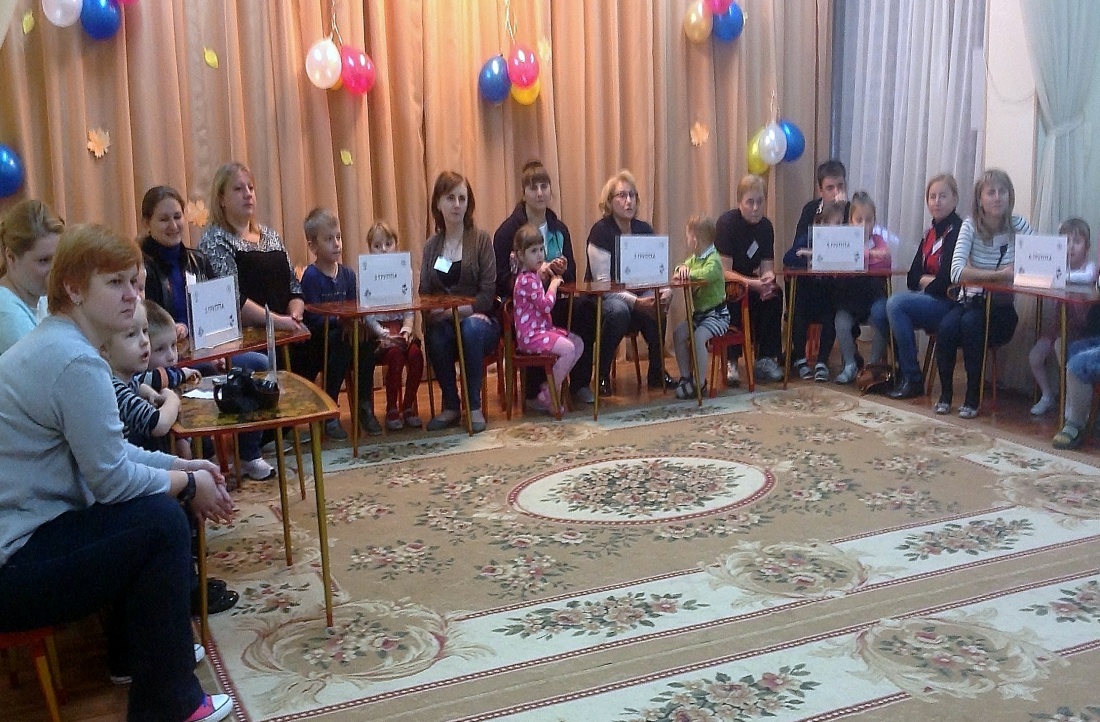 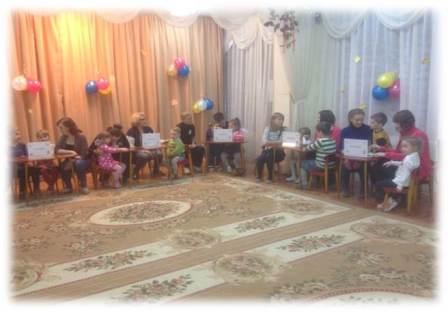 Холодный ветер листья рвет и кружит.
                   Летит снежок, поземкою звеня.
                   Сегодня нам поздравить мам всех нужно –
                   День мамы на планете Земля!
                   Поздравляем мам любимых
                   Со светлым материнским днем.
                   Желаем много дней счастливых
                   И обещания даем:
                    Не огорчать Вас очень часто,
                   И в меру сил вам помогать!
                   И вовремя ложиться спать!
                   Мы знаем как вы устаете,
                    С утра до вечера дела.
                   Нет равных вам в любой работе
                   А дома нет без вас тепла!
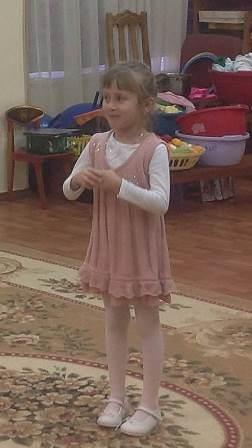 Мама учит нас быть мудрыми, дает советы, заботится о нас, оберегает, ухаживает за нами. Давайте-ка посмотрим, насколько красиво мамы умеют одевать своих детей. 
Первый конкурс  «Наряди своего ребенка»
Мамам предлагаются простыня, цветные платочки. 
Мама должна за 3 мин  нарядить своего ребенка 
и придумать название костюма.
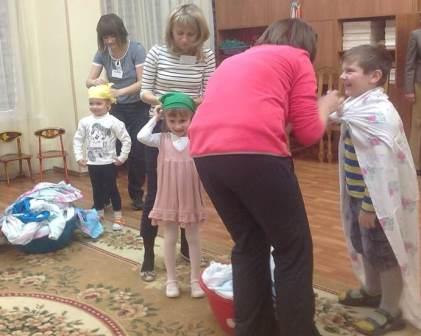 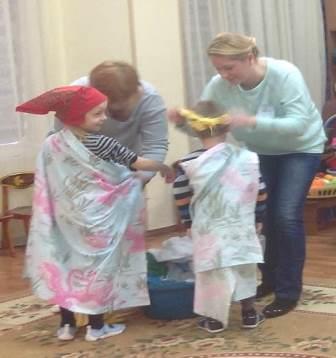 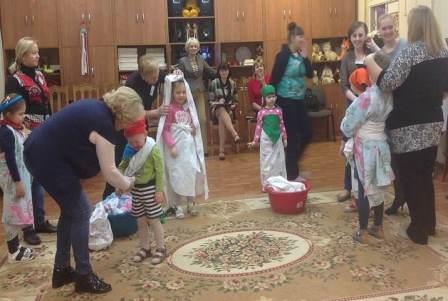 А какой подарок маме
                                                                                                       Мы подарим в мамин день?
                                                                                              Есть для этого немало
                                                                                               Фантастических идей.
                                                                                                           Ведь сюрприз готовить маме – 
                                                                                              Это очень интересно.
                                                                                                     Мы замесим тесто в ванне
                                                                                                 Или выстираем кресло.
                                                                                                  Или… я в подарок маме,
                                                                                                    Разрисую шкаф цветами.
                                                                                            Хорошо б и потолок,
                                                                                                 Жаль я ростом невысок.
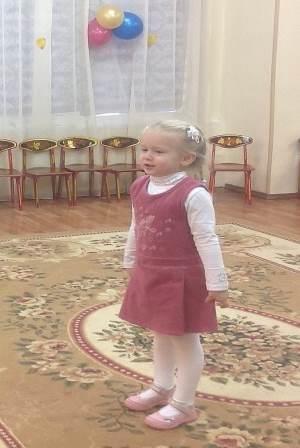 Наши дети очень любят конфеты, а от них остается
 много фантиков. Что же делать с горой этих фантиков?
Давайте попросим мам проявить смекалку и фантазию 
и с помощью ножниц, клея и, конечно же, фантиков
 придумать какую-нибудь картинку или поделку.
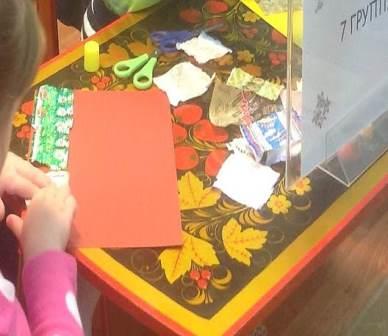 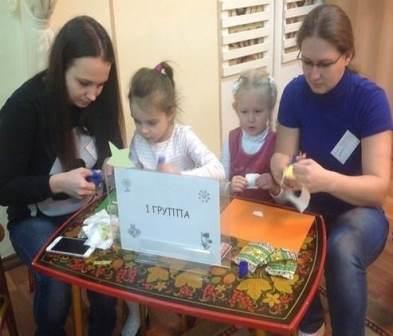 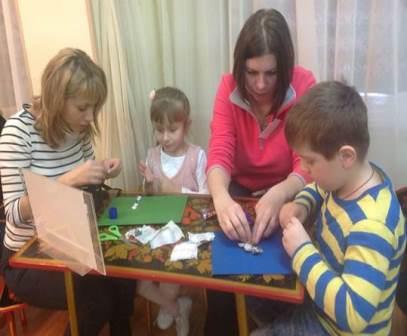 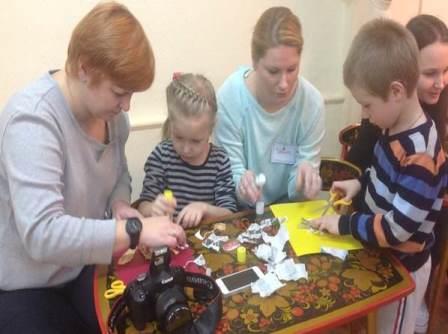 Второй   конкурс – это «Картина из фантиков»
Перед мамами и детьми лежит множество фантиков, картон,  клей и ножницы. По сигналу они должны придумать и собрать композицию. Это может  быть поделка, аппликация и пр.
А вообще быть мамой очень трудно, нужно и пораньше всей семьи встать, завтрак приготовить, отвести ребенка в детский сад, забрать, приготовить ужин, уложить ребенка спать, пока ребенок спит перегладить гору белья и при этом еще себе уделить немного времени. А как  наши мамы справляются с этим?
         Третий конкурс «Дорога в детский сад»
Команды (мамы и ребенок) строятся
 перед линией старта. У мам на ногах
 галоши, в руках сумка, ребенок на мяче.
 По сигналу участники эстафеты  -
 мамы бегут, дети прыгают на мяче – 
до конуса, оставляют детей, 
возвращаются за пакетами, которые
 стоят около стола и возвращаются 
за ребенком. Затем они вместе 
возвращаются на линию старта.
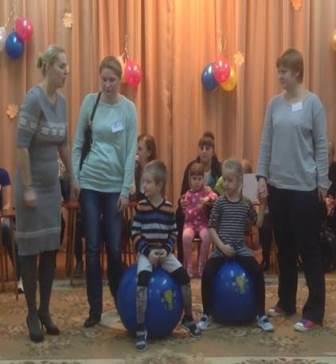 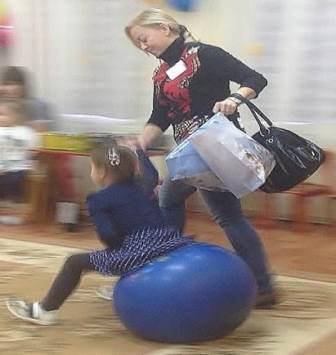 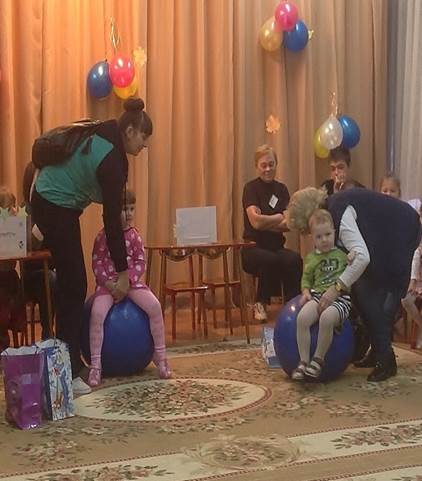 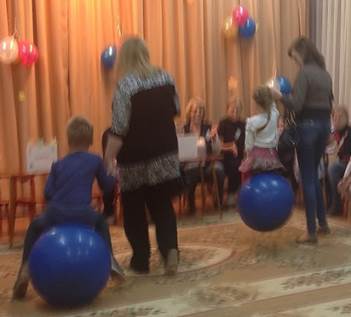 А теперь давайте посмотрим какие дети помощники для мам.
Четвертый конкурс «Помоги маме повесить белье»
На середине зала висит веревка и стоят корзины,
 в которых лежит белье и прищепки. По сигналу 
дети бегут к корзине, берут одну вещь, 
бегут к веревке и вешают белье. 
Затем бегут за следующей вещью.
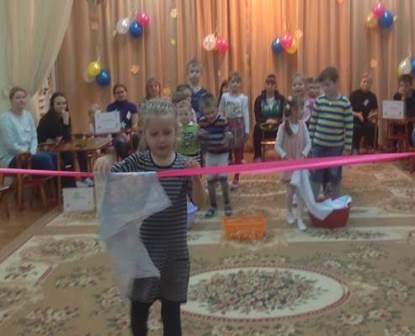 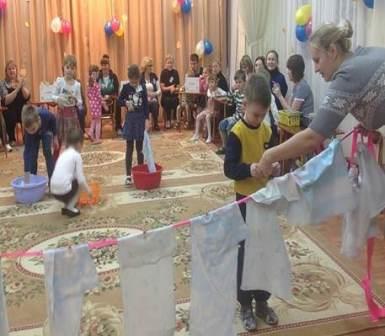 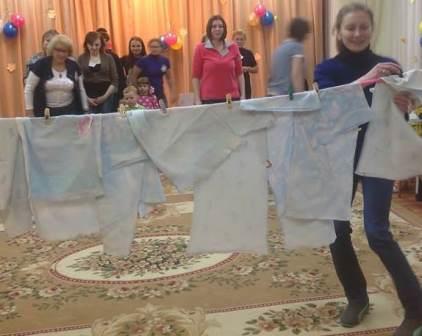 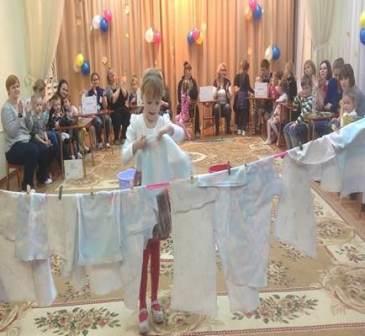 А сейчас мы посмотрим как наши мамы хозяйки, проверим их мастерство приготовления обеда, поэтому следующий конкурс называется «Супчик-голубчик»
 
5 конкурс «Супчик-голубчик»
Мамам предлагается придумать рецепт необычных супов, их название и «сварить» этот супчик из муляжей продуктов.
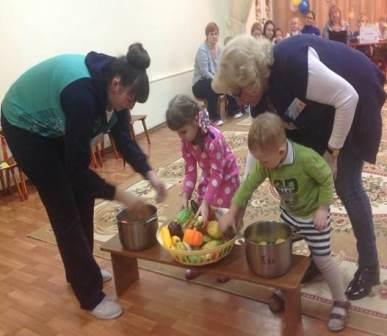 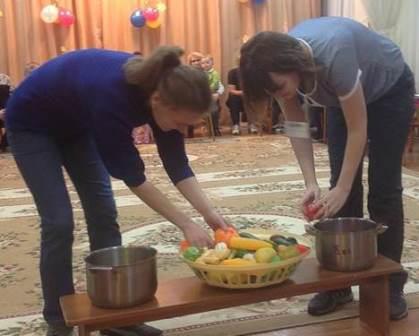 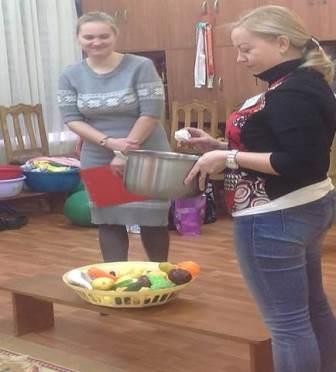 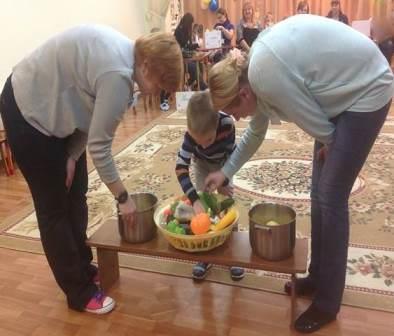 Весь мир начинается с мамы…
                    И в сердце хранится портрет
                    Той женщины ласковой самой,
                    Которой родней в мире нет…
                    И с первой минуты рожденья,
                    Она словно ангел земной
                    Подарит любовь и терпенье…
                    Она за ребенка стеной…
                    И каждой слезинке печалясь,
                    Волнуется мамы душа,
                    Для мамы мы те же остались,
                    Ведь ей не забыть малыша,



                    Что рос под сердечком, толкался…
                    Бессонных ночей хоровод…
                    Как зубик с трудом прорезался
                    И мучил младенца живот…
                    И первой улыбки сиянье,
                    И гордость от первых шагов.
                    Влюбленности первой признанье…
                    Все маме понятно без слов.
                    И взгляд согревает тот самый…
                    И детство мелькает вдали…
                    Весь мир начинается с мамы,
                    Здоровья всем мамам Земли!
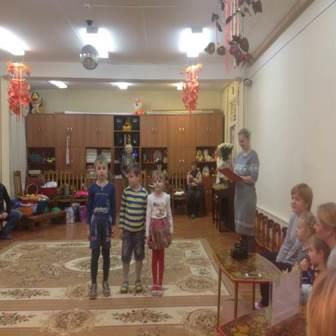 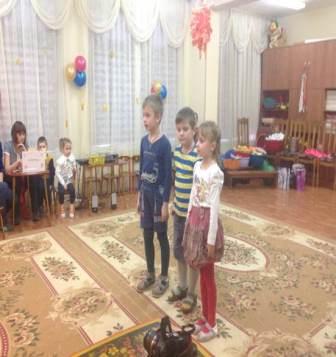 На этом праздник завершаем.
               Мамам пожелаем:
               Чтоб смеялись и шутили!
               И здоровыми вы были.
               Мы хотим, чтоб мамы наши
               Становились еще краше!
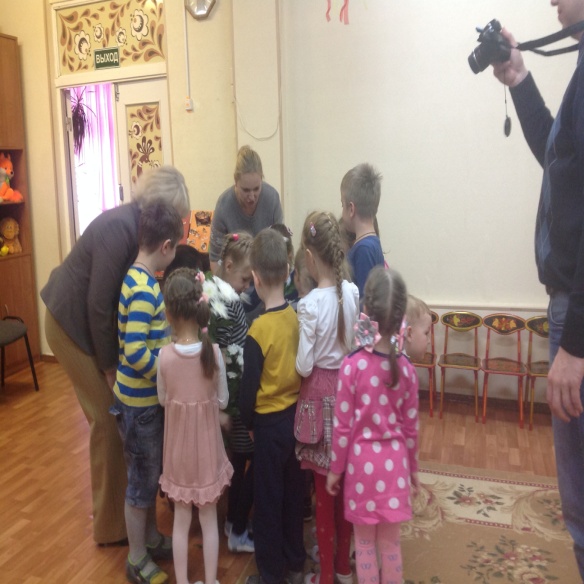 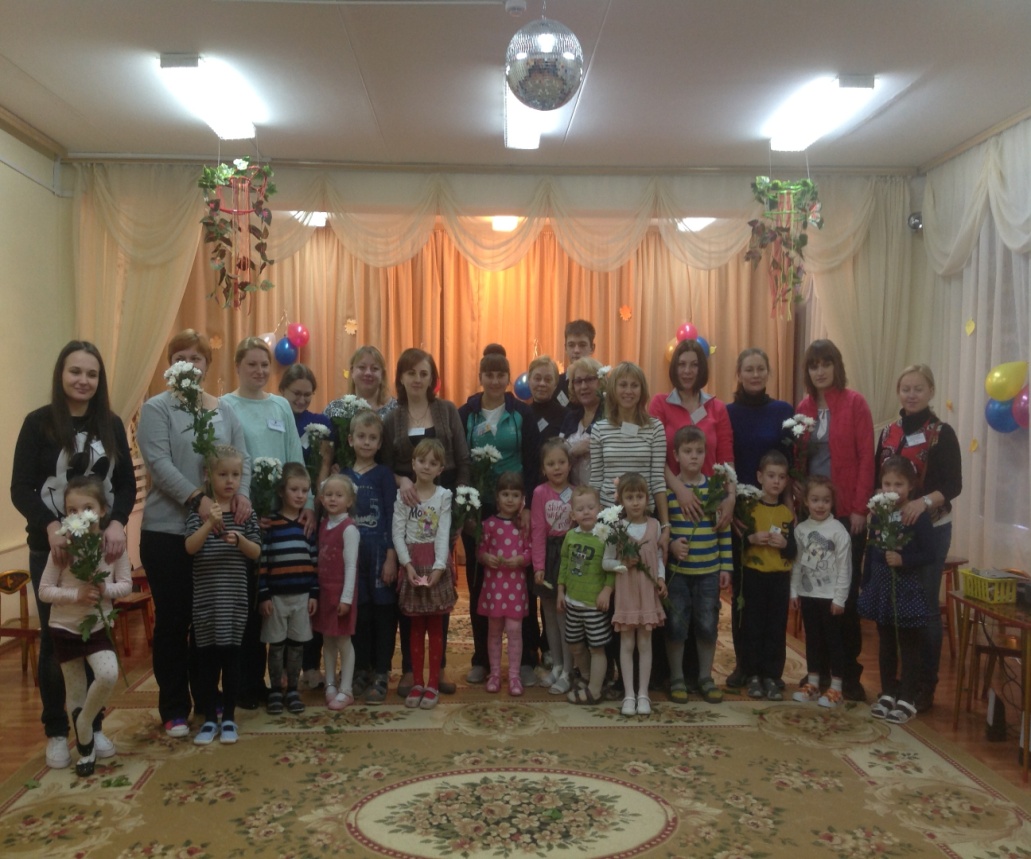 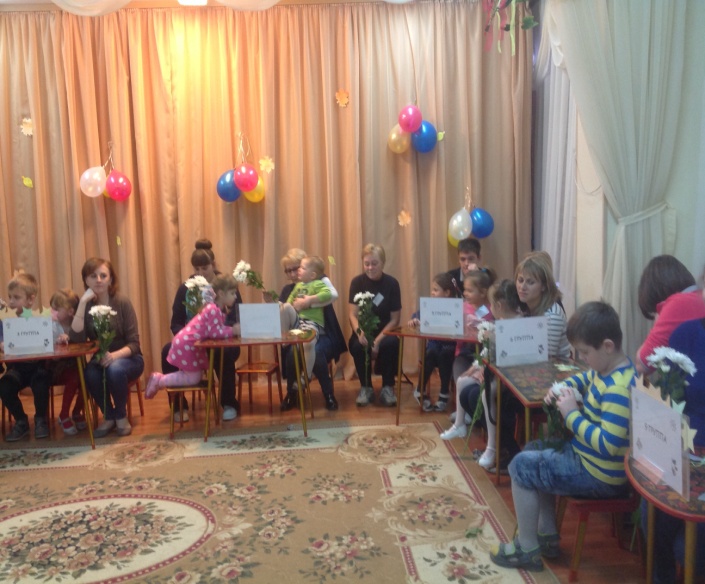 Подводятся итоги. На празднике не было проигравших. Победили все! Главное участие